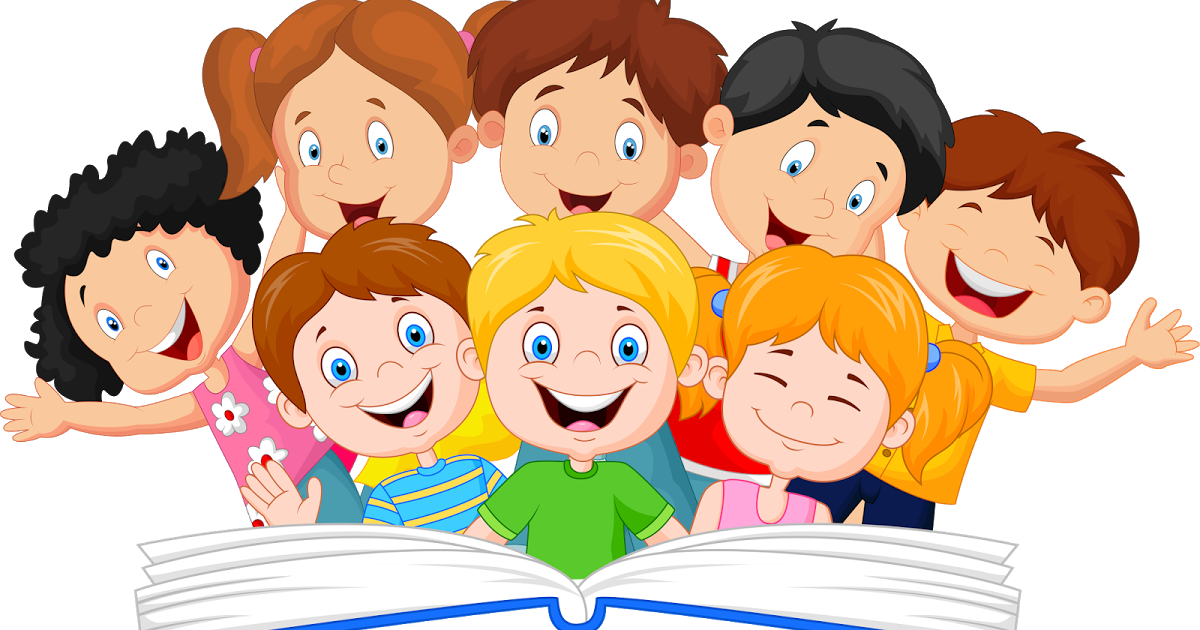 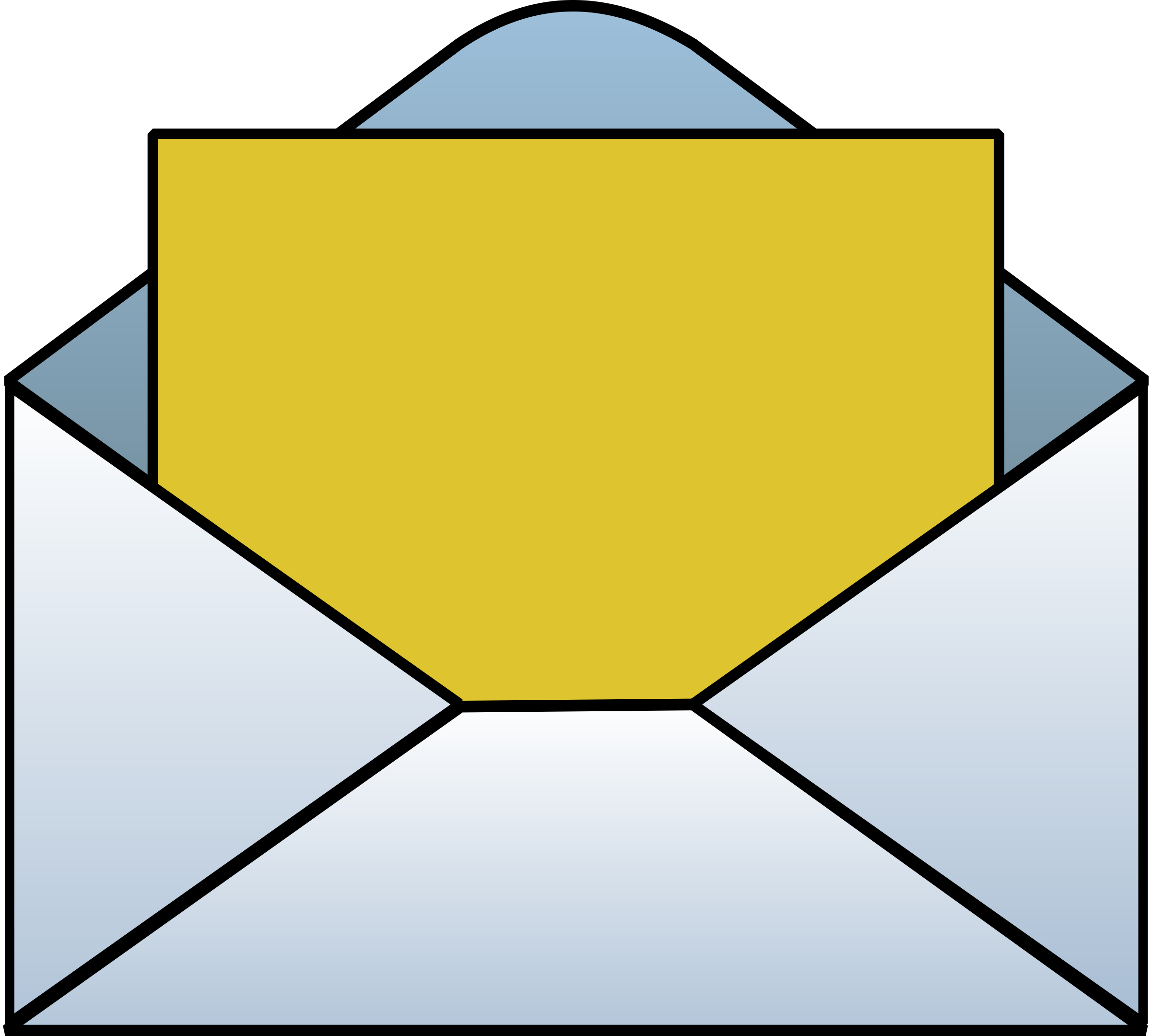 «Дорогие ребята, пишут вам стражи из далекого острова Фребеля. Наш остров богат и известен своими дарами, а мы, всегда охраняем их. Но случилась беда! После того, как на острове побывали пираты, у одного из даров пропали элементы. Очень просим вас помочь вернуть элементы обратно. Ведь мы знаем, что вы самые умные, самые смелые и очень сообразительные.             
	К письму прикрепляем фотографию с 	оставшимися элементами. 
		Очень вас ждем!!!»
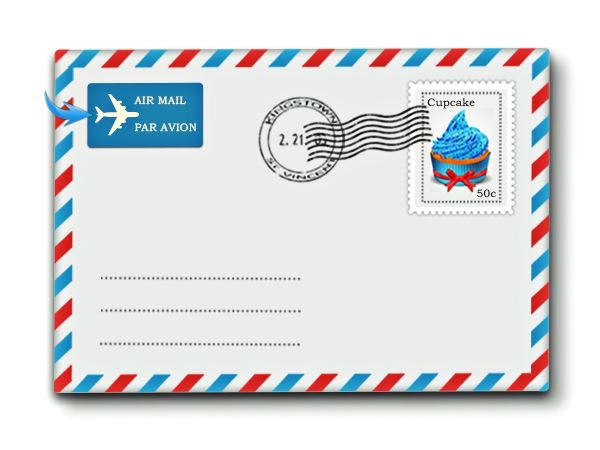 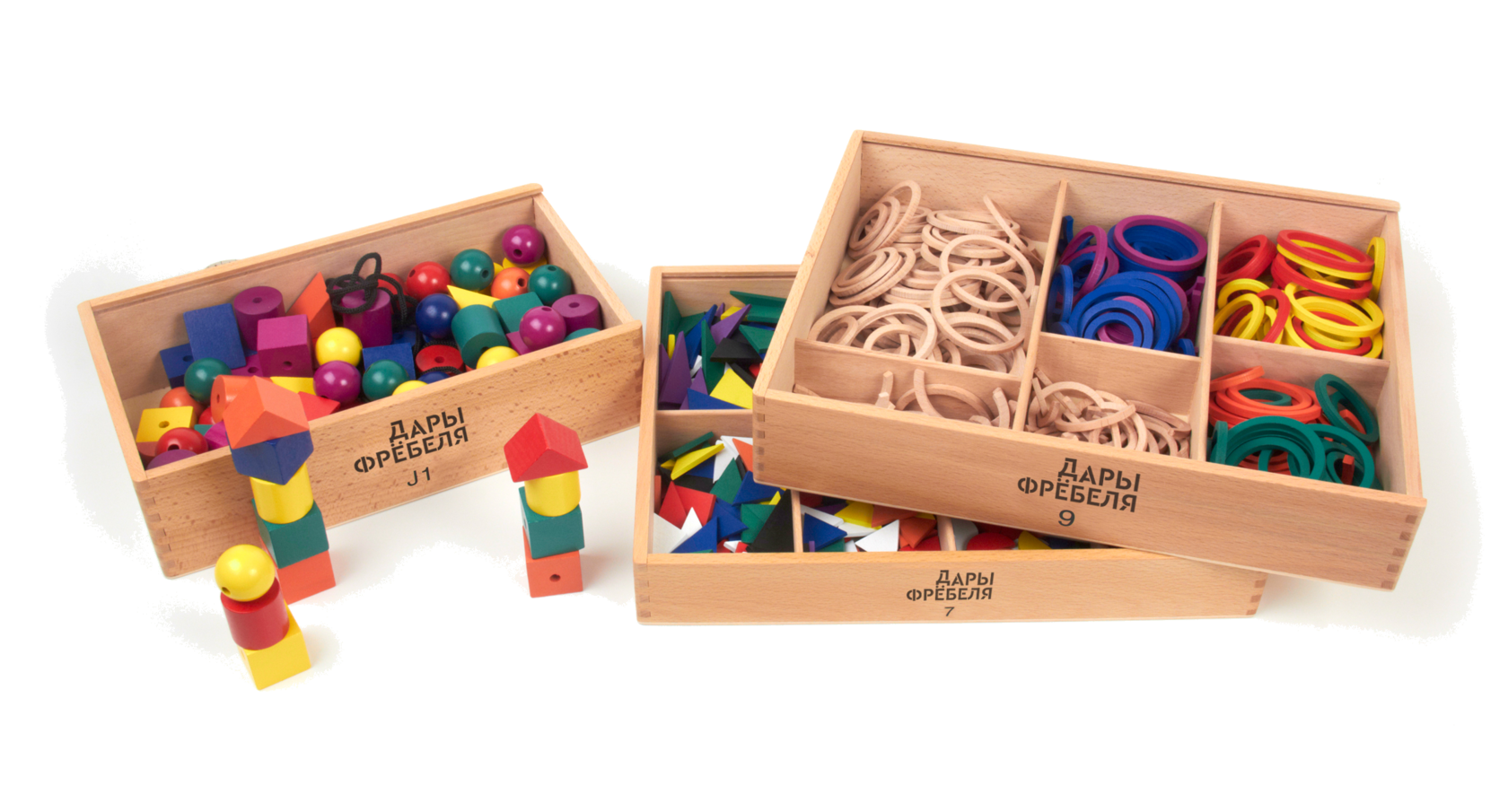 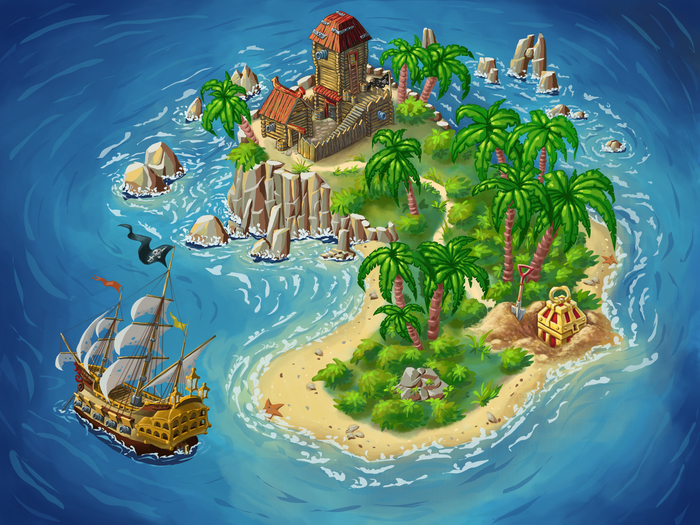 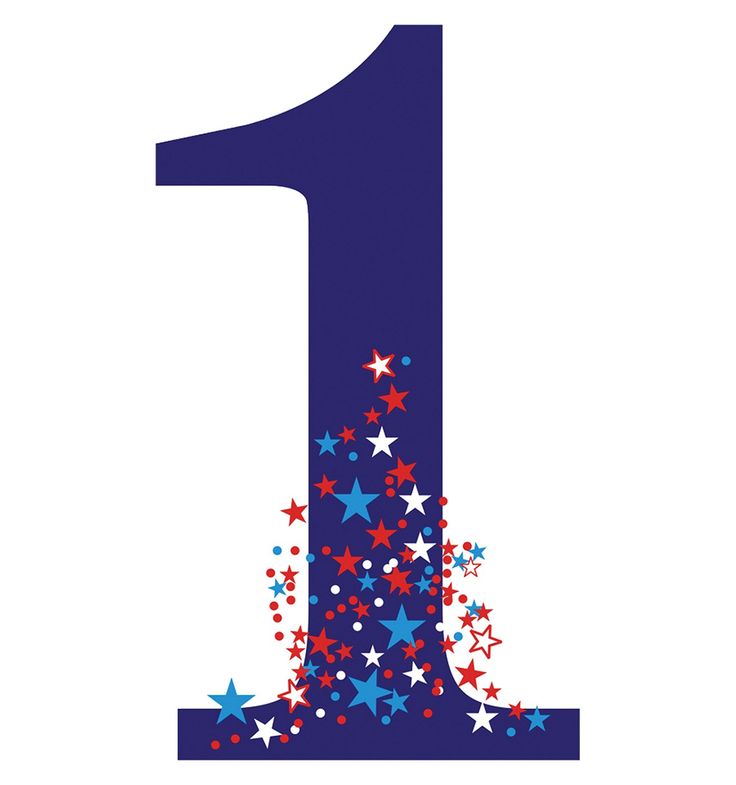 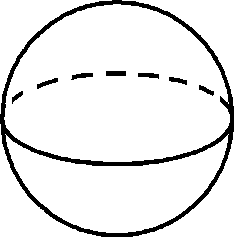 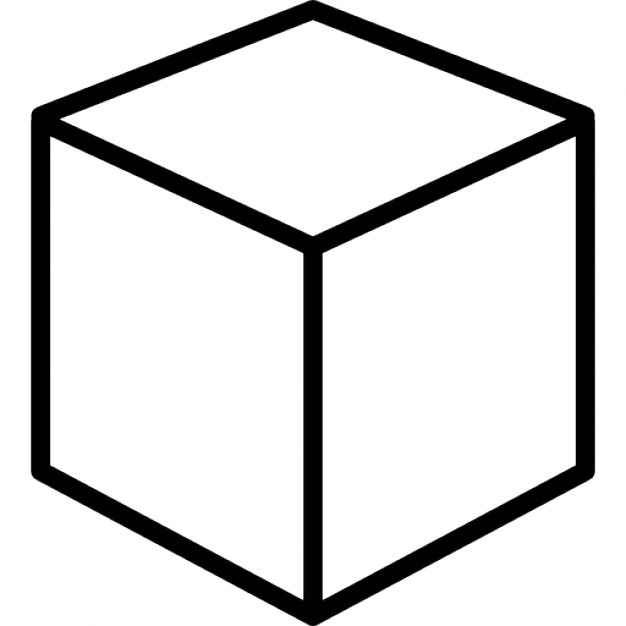 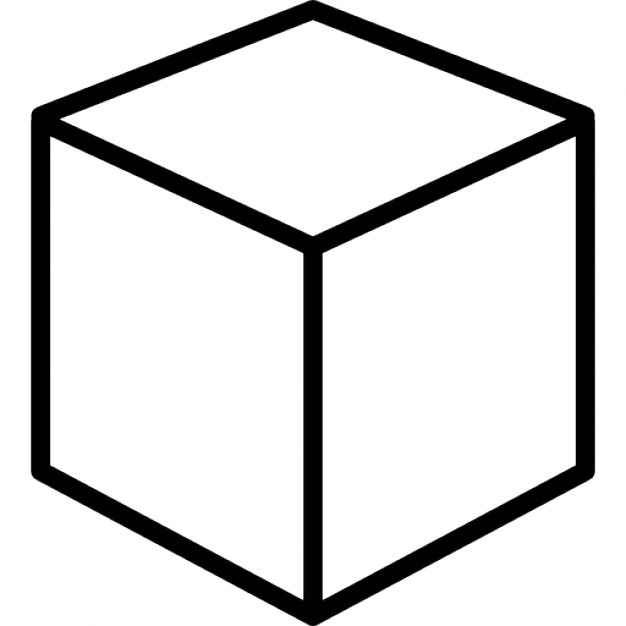 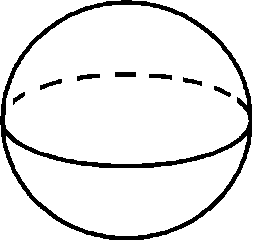 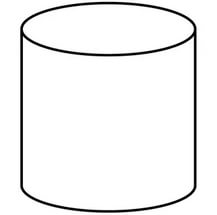 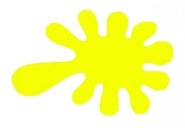 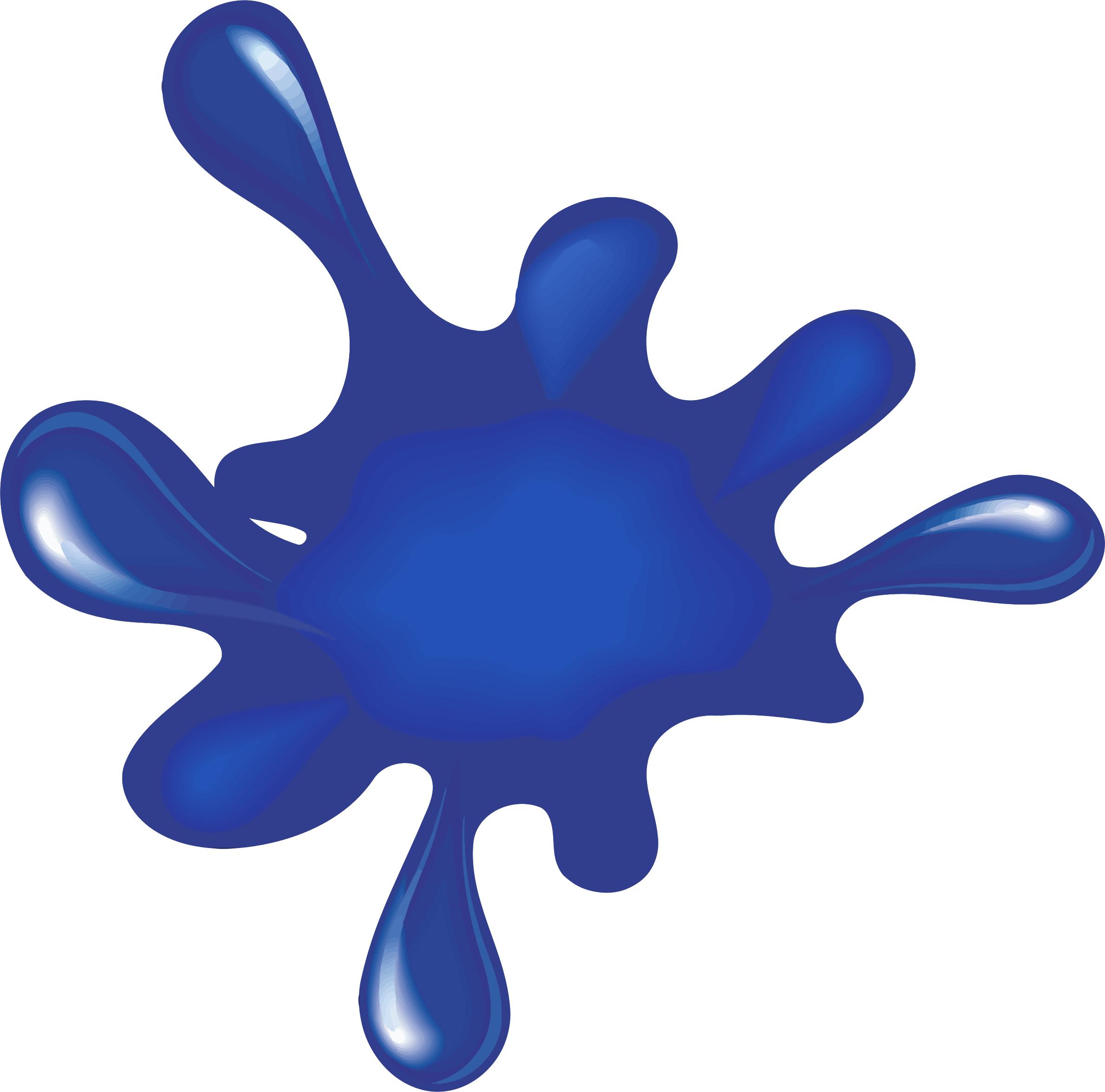 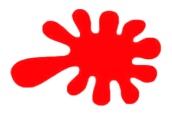 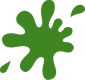 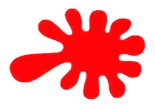 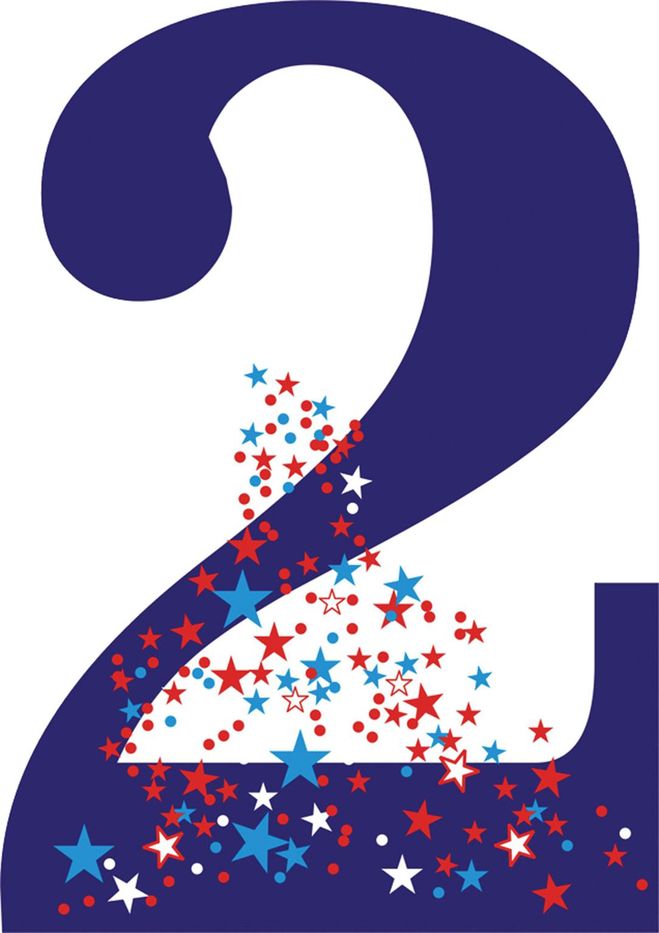 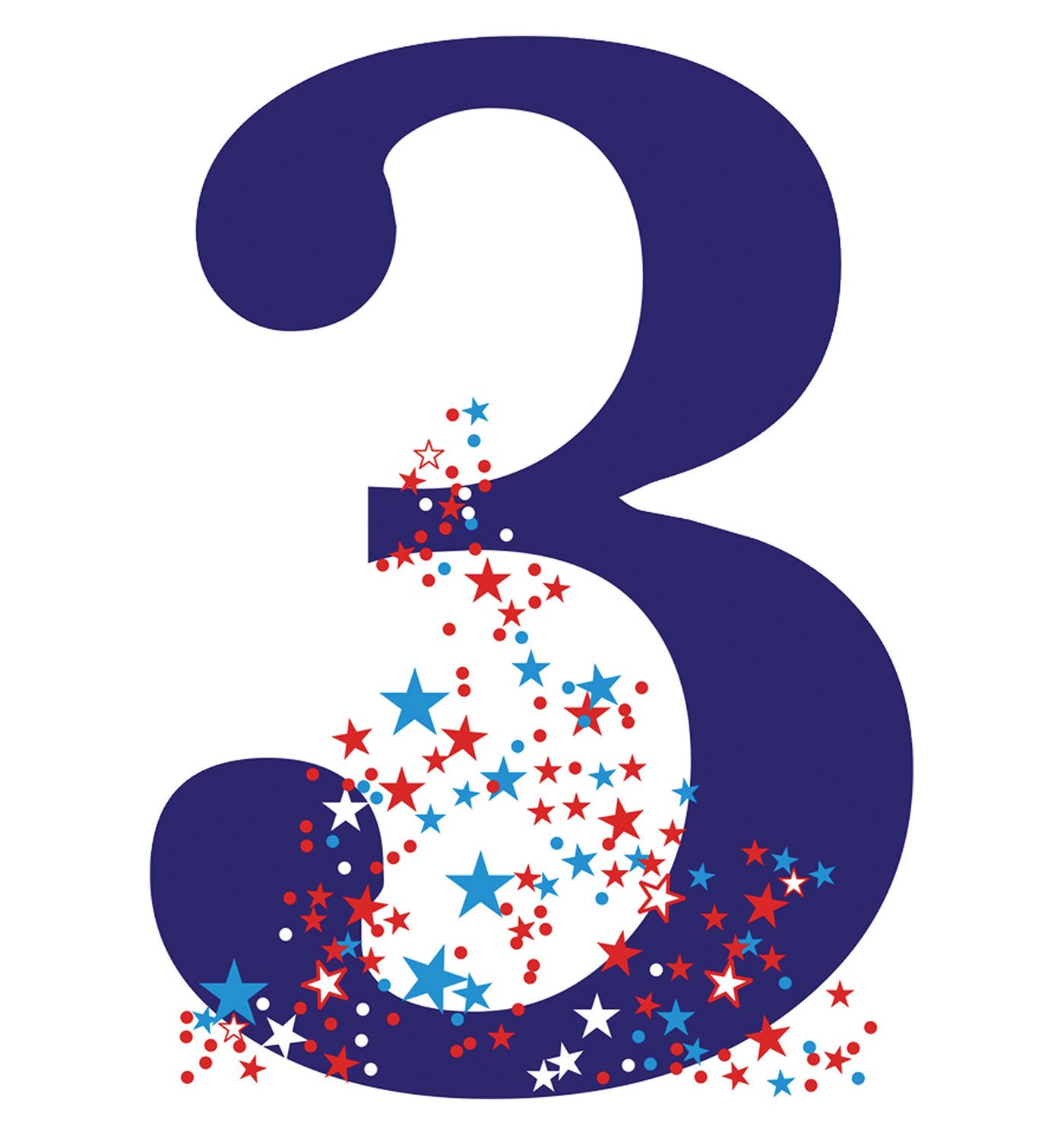 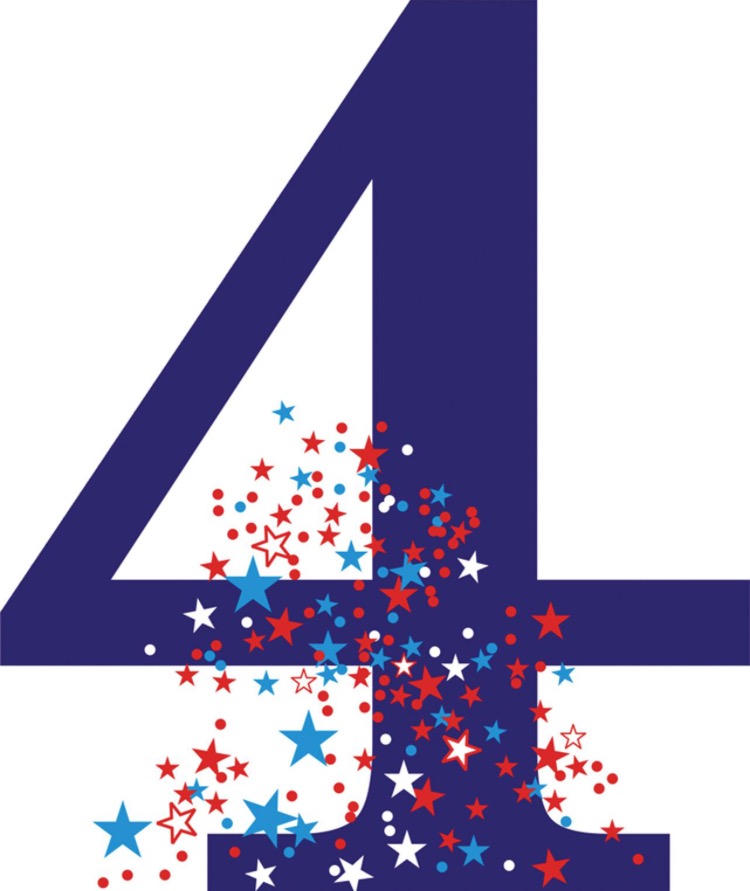 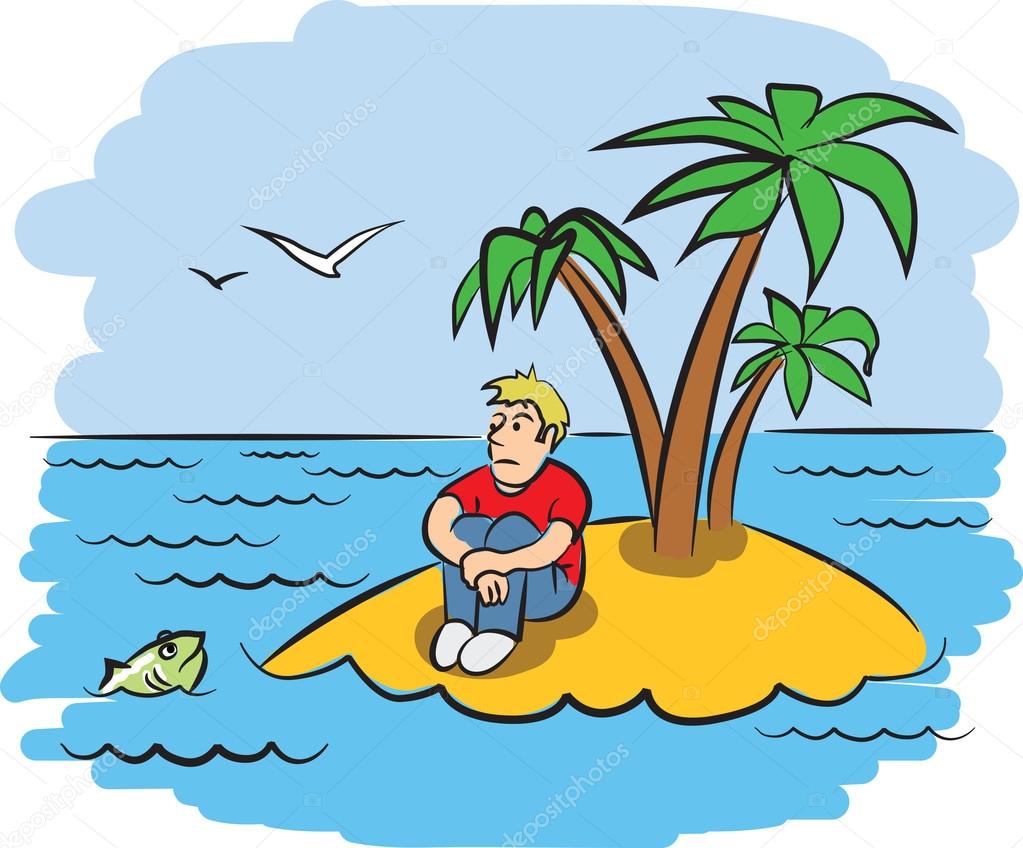 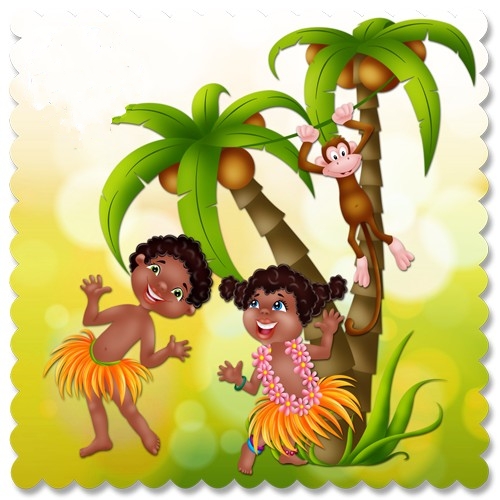 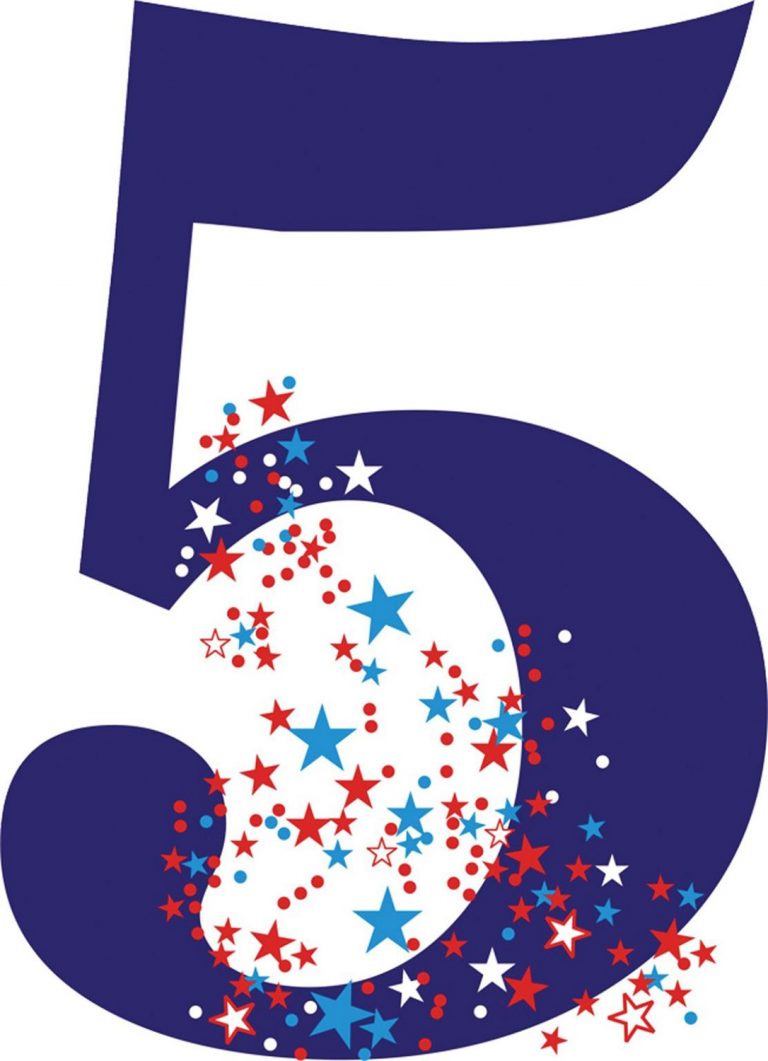 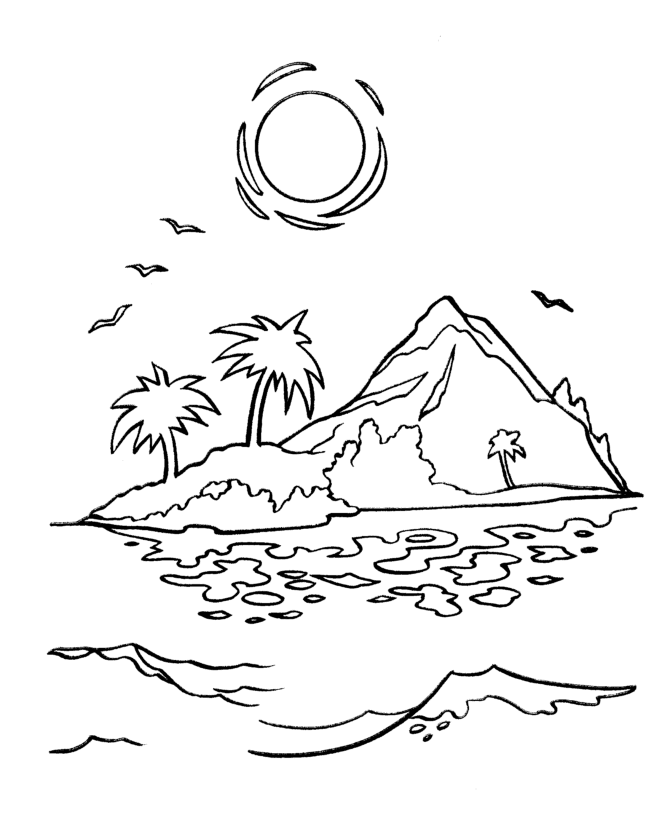 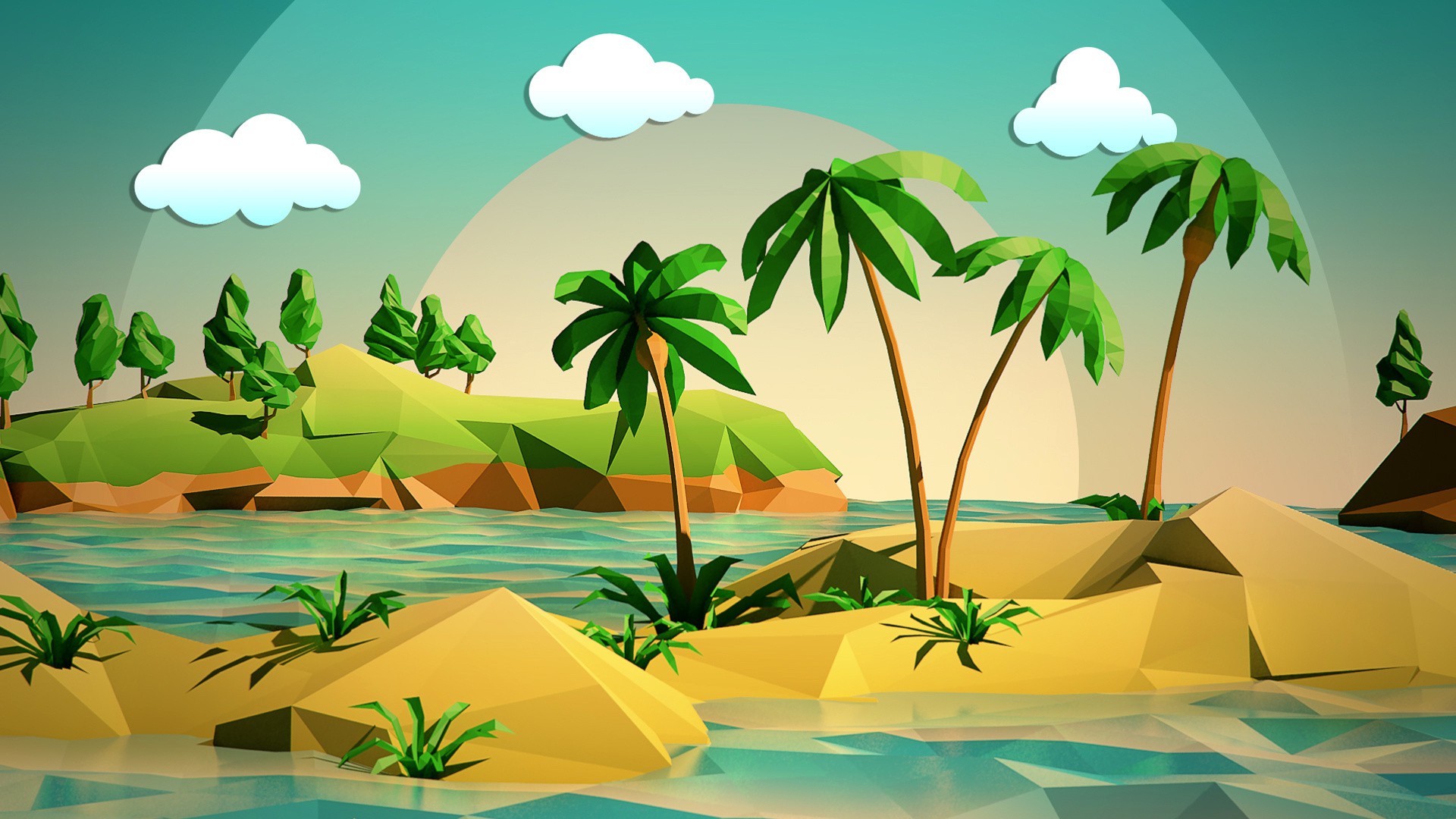 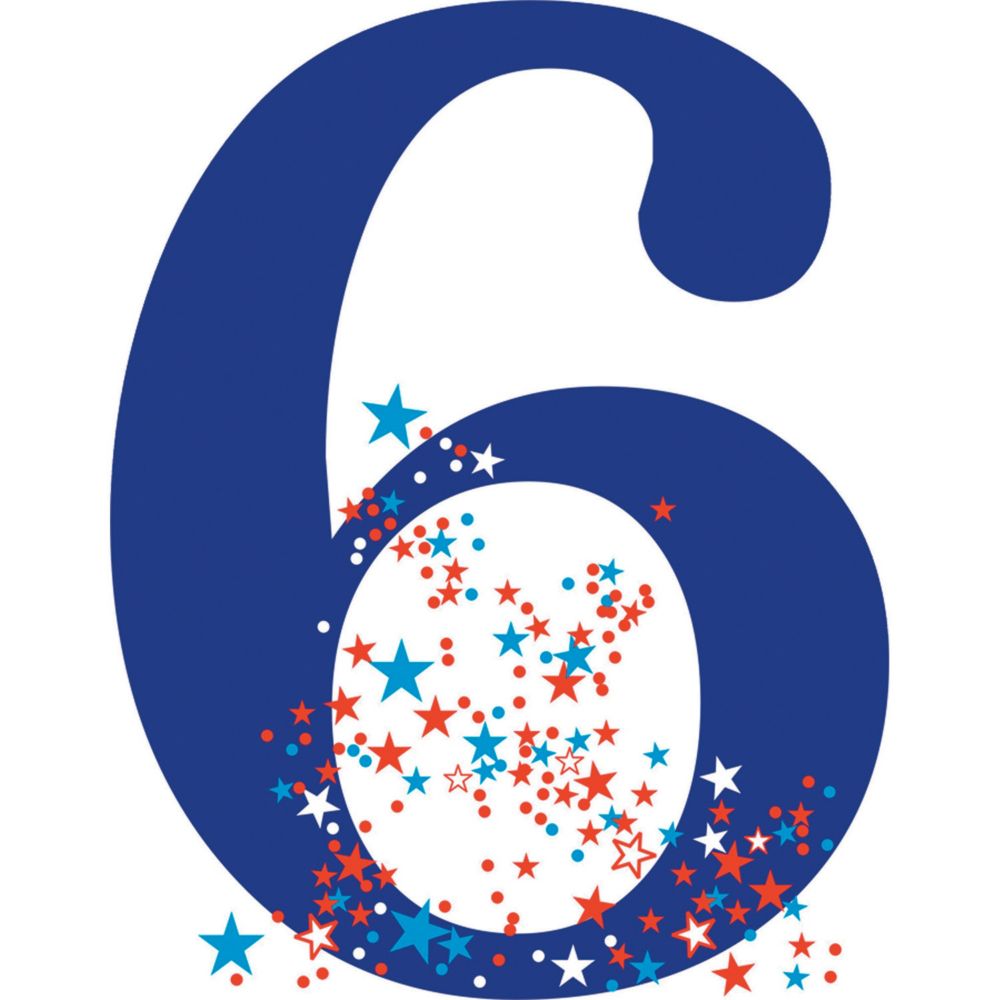